Zvieratká v ZOO
Vypracovala  Mgr. Mihaliková Anna Spojená škola Ul. J. Kollára 3 Nové Mesto nad Váhom
Budeš potrebovať:
Pracovné listy- geometrické tvary
Kotúčiky z toaletného papiera
Vodové farby, farbičky
Nožnice, lepidlo
Vytlačíme si pracovné listy –geometrické tvary zvieratká
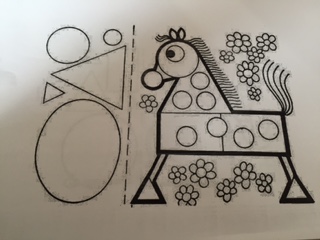 Žirafa




slon
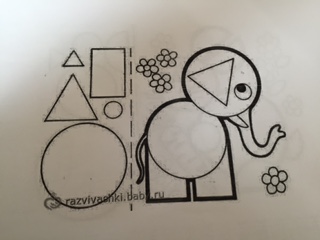 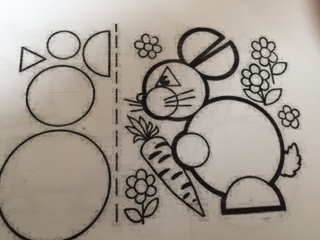 Zajac



Vlk
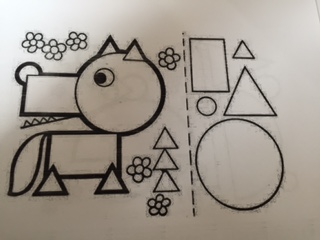 Následne obrázky vyfarbíme
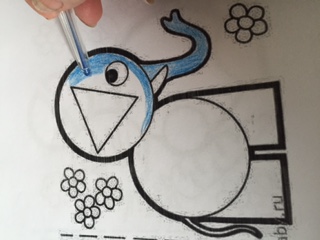 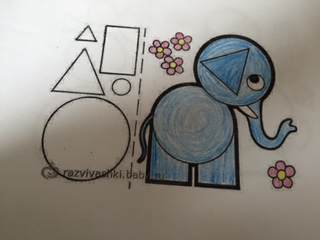 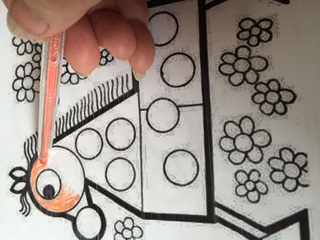 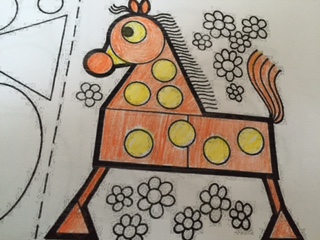 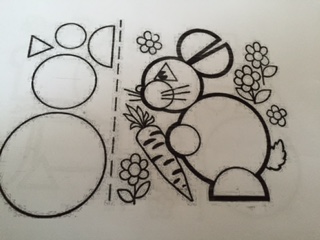 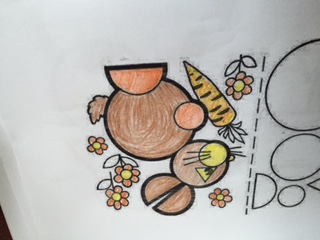 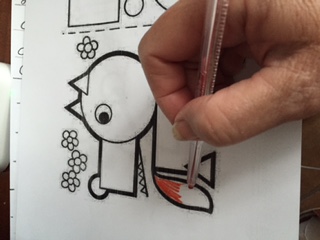 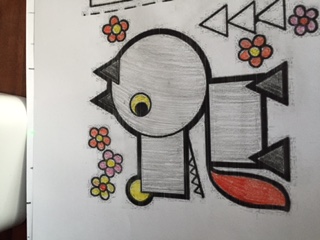 Obrázky si vystrihneme ,potom vymaľujeme kotúčiky z toaletného papiera
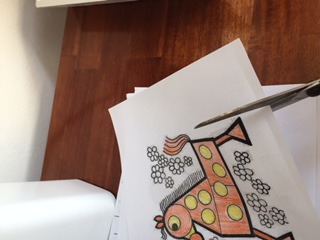 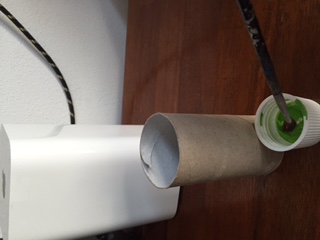 Na vymaľovaný kotúčik nalepíme vystrihnuté zvieratko
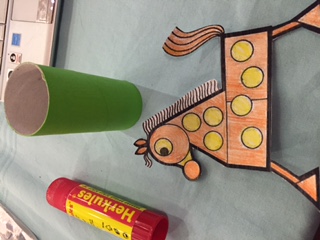 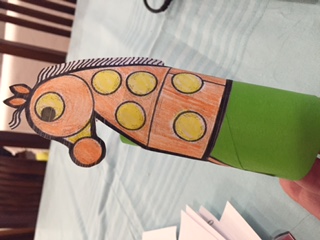 A žirafa je hotová
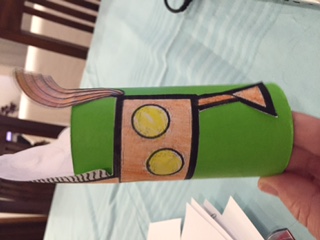 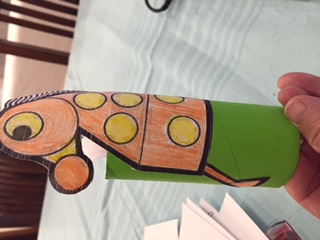 Namaľujeme si ďalšie kotúčiky a vystrihujeme ďalšie zvieratká
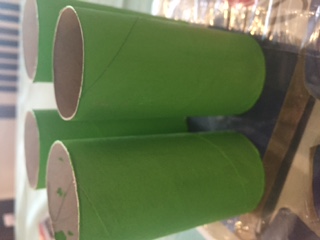 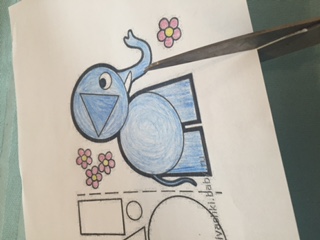 Aj zajko je už vystrihnutý
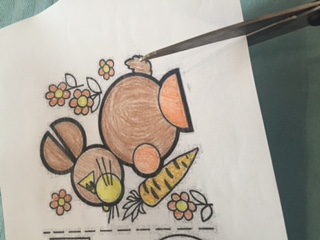 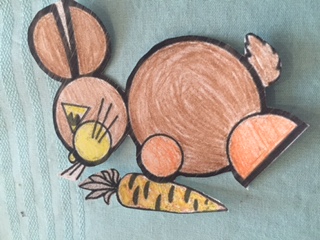 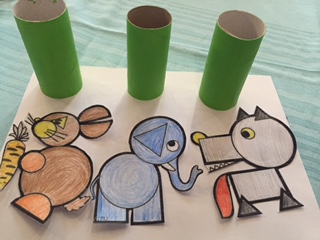 Prácu využijeme :
Na hodinách matematiky –opakovanie geometrických tvarov
Na hodinách výtvarnej výchovy
Na hodinách pracovného vyučovania(využitie kotúčikov z toaletného papiera)
Na hodinách Vecného učiva -poznávanie zvieratiek